This is your presentation title
Instructions for use
Click Layout from the Home ribbon to choose a new layout for your slide
Use the theme colors to keep a professional design
Use this slide deck when presenting on a computer without the brand fonts installed. All fonts are set to Arial so that the slide deck will look nice on any computer.
1
Transition headline
Let’s start with the first set of slides
Quotations are commonly printed as a means of inspiration and to invoke philosophical thoughts from the reader.
This is a slide title
Here you have a list of items
And some text
But remember not to overload your slides with content

Your audience will listen to you or read the content, but won’t do both.
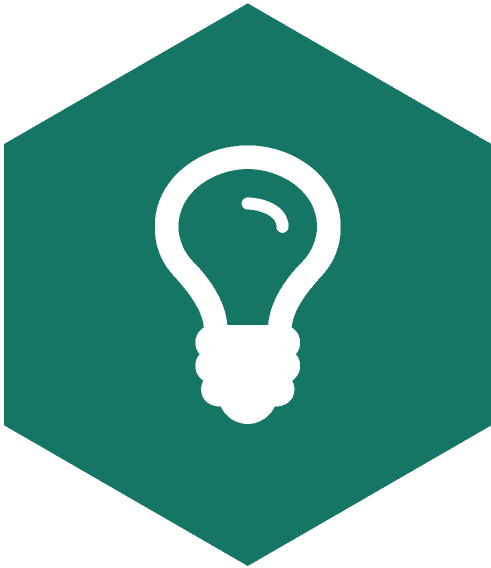 BIG concept
Bring the attention of your audience to a key concept using the hexagon icons provided with the brand materials download.
You can split your content
White
Is the color of milk and fresh snow, the color produced by the combination of all the colors of the visible spectrum.
Black
Is the color of coal, ebony, and of outer space. It is the darkest color, the result of the absence of or complete absorption of light.
In two or three columns
Red
Is the color of blood, and because of this it has historically been associated with sacrifice, danger and courage.
Yellow
Is the color of gold, butter and ripe lemons. In the spectrum of visible light, yellow is found between green and orange.
Blue
Is the color of the clear sky and the deep sea. It is located between violet and green on the optical spectrum.
Use a big image for maximum impact.
Use charts to explain your ideas
Concept A
Concept B
Concept C
And tables to compare data
89,526,124
Whoa! That’s a big number, aren’t you proud?
$89,526,124
That’s a lot of money
185,244 users
And a lot of users
100%
Total success!
Our process is easy
first
second
last
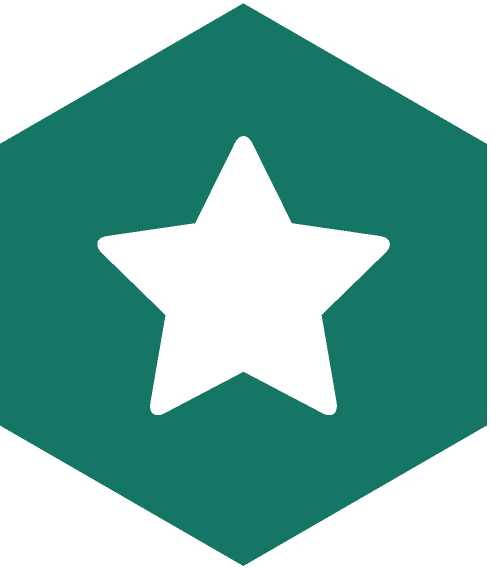 Thanks!
Any questions?
You can find me at website.com
Or @username
Additional Resources
Download the WA Registered Apprenticeship brand materials from the Construction Center of Excellence
Free Stock Photographs by Unsplash